ҚазҒЗИ медициналық кітапханасындағы технологиялар қолданысы
2
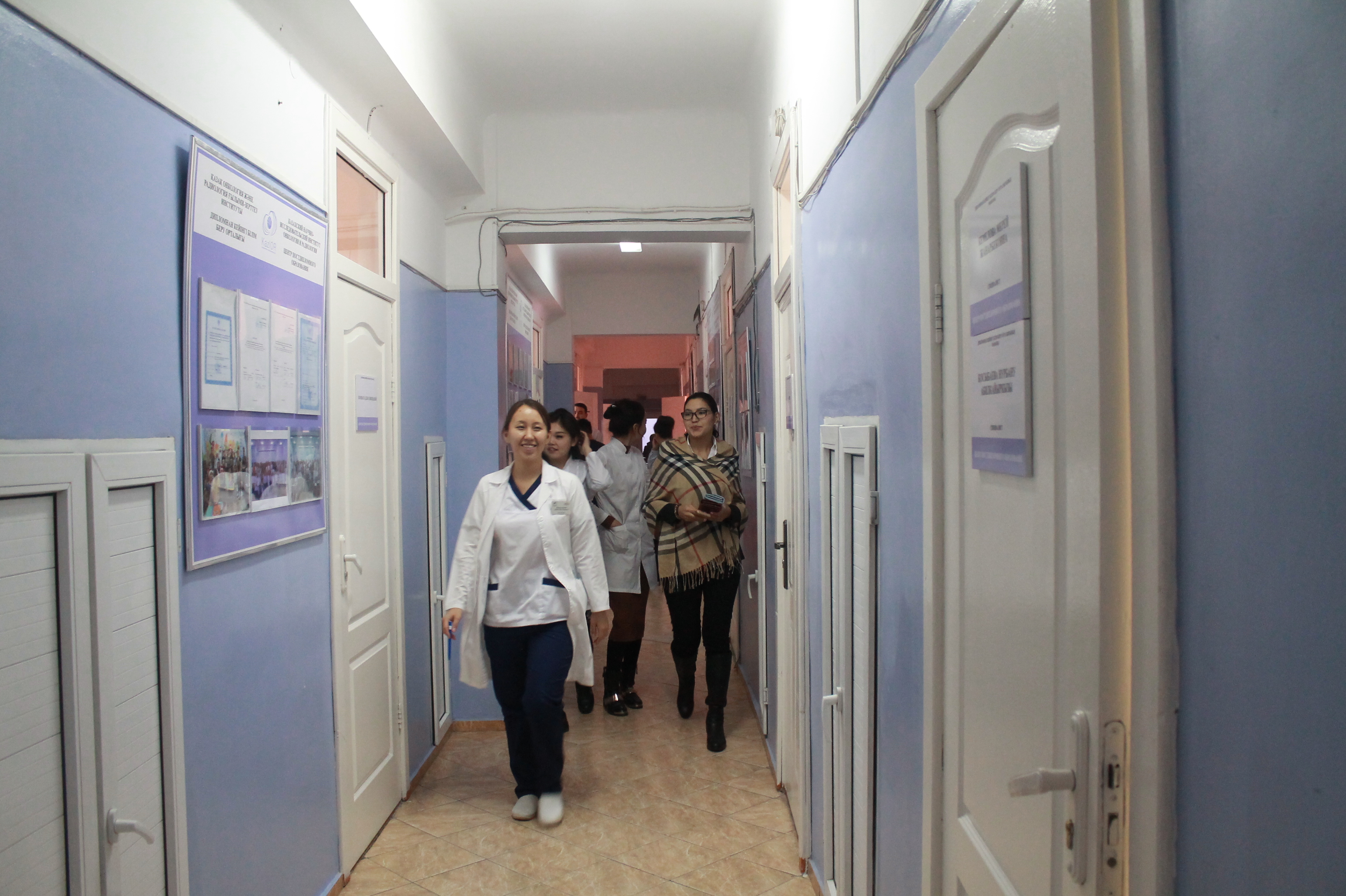 Реизденттер аймағы – дәрігер-резиденттердің білім алу, тәжірибе алмасу және демалу мақсатында арнайы жасақталған бөлім.
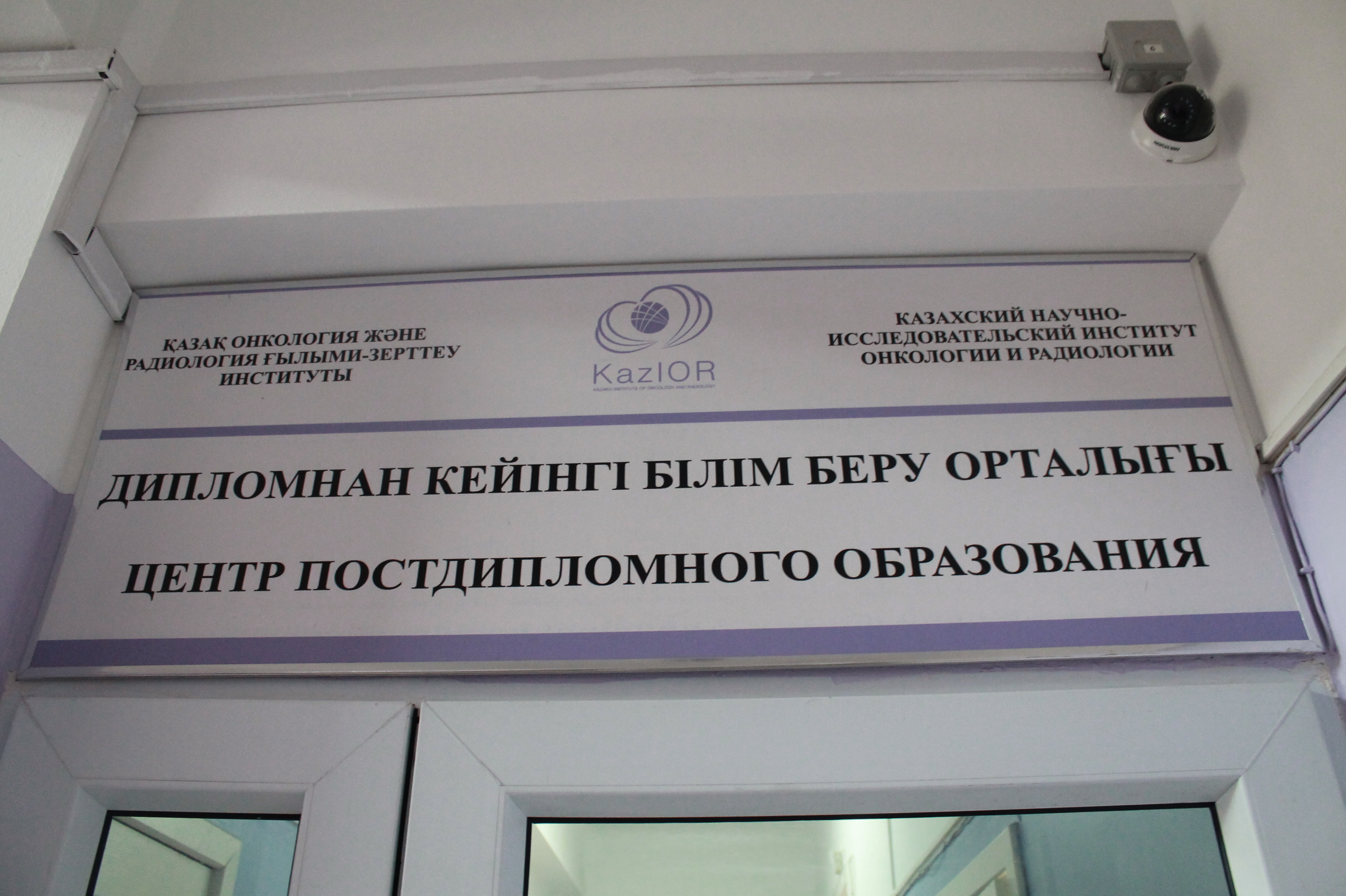 3
Мәжіліс залындағы кезекті отырыс
4
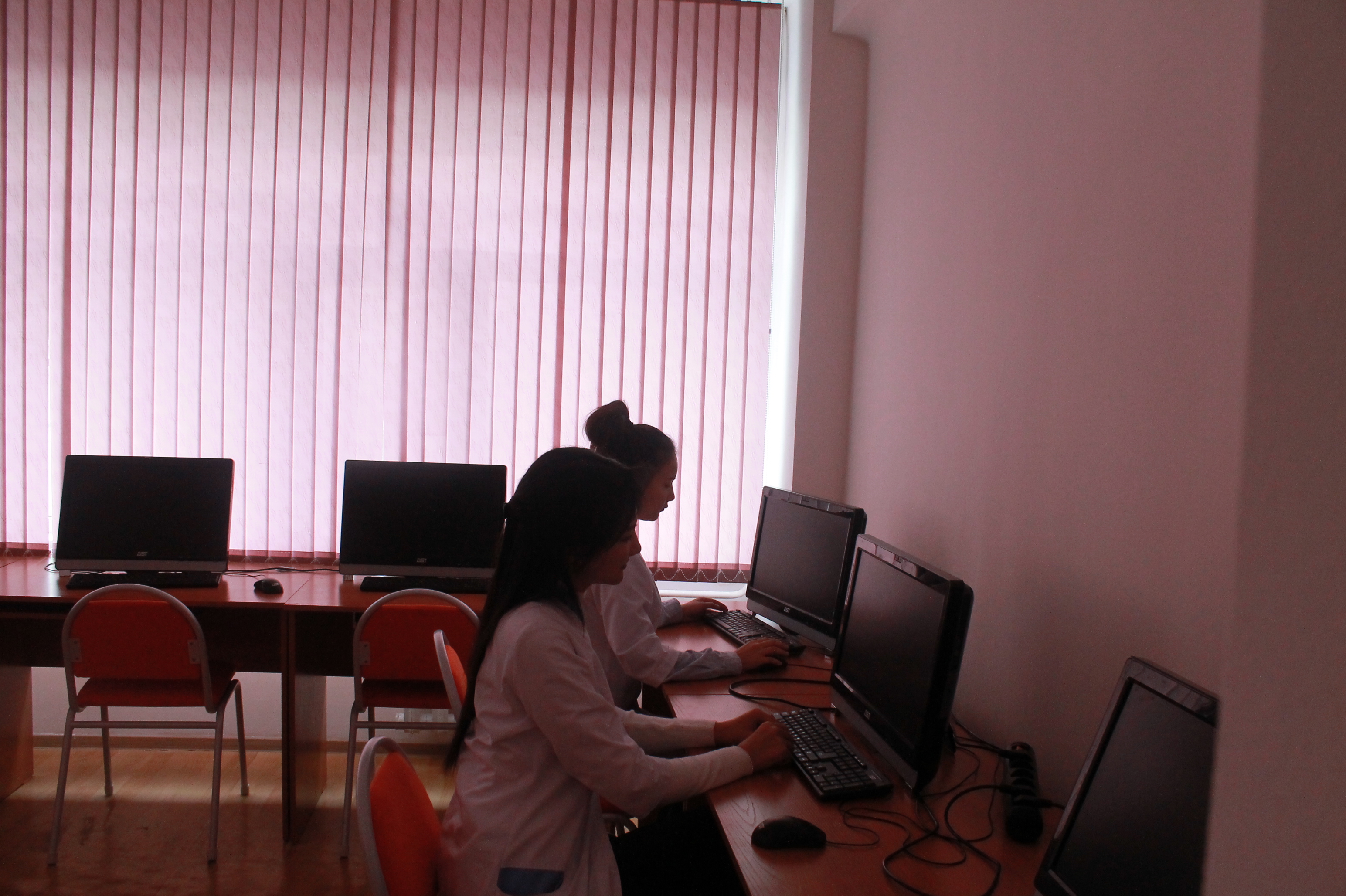 Сабаққа дайындық барысы. 
Резиденттердің жеке дайындалуы үшін жабдықталған компьютерлік сынып.
5
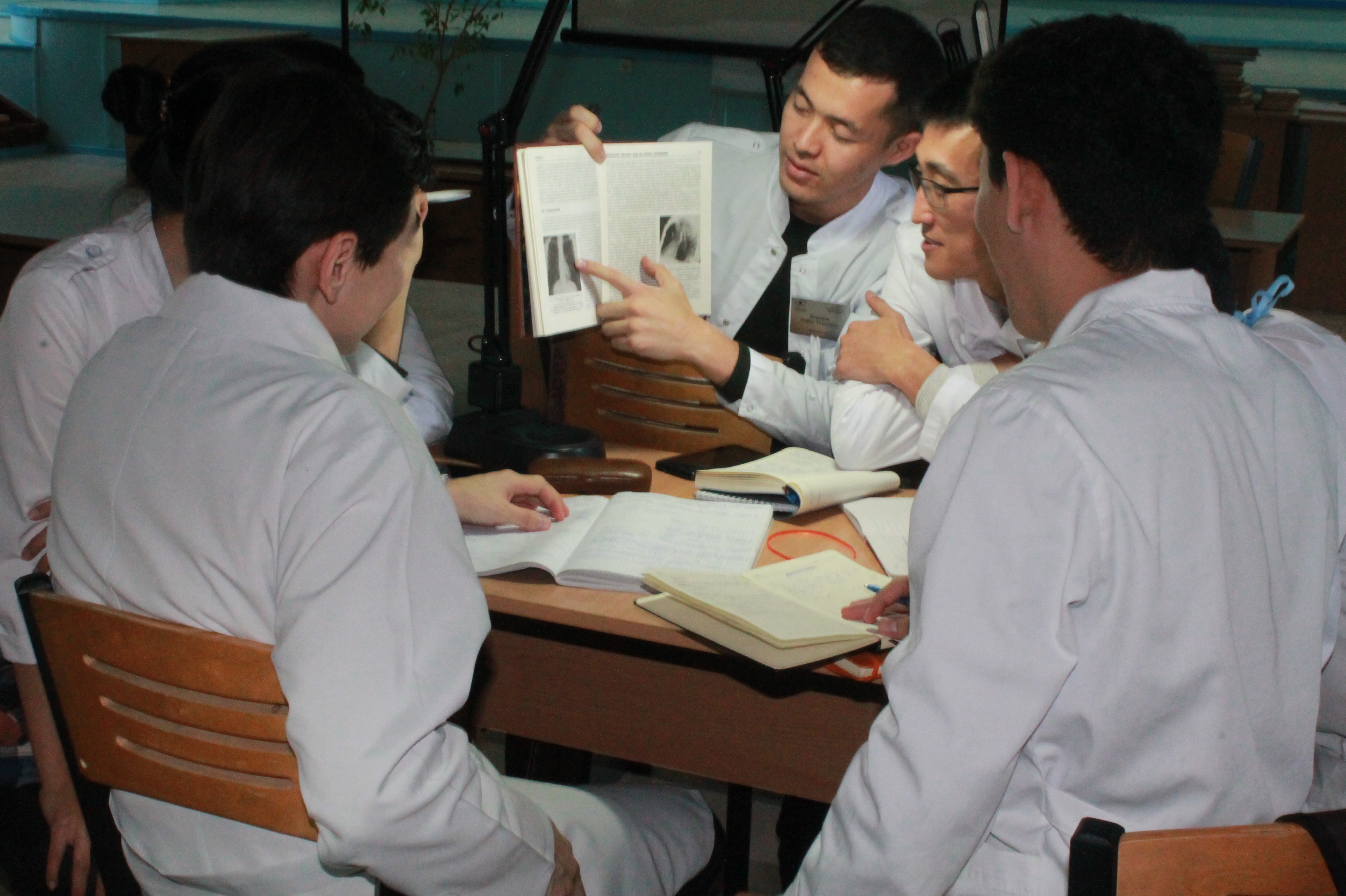 Кітапханадағы топтық жұмыс және өзара тәжірибе алмасу.
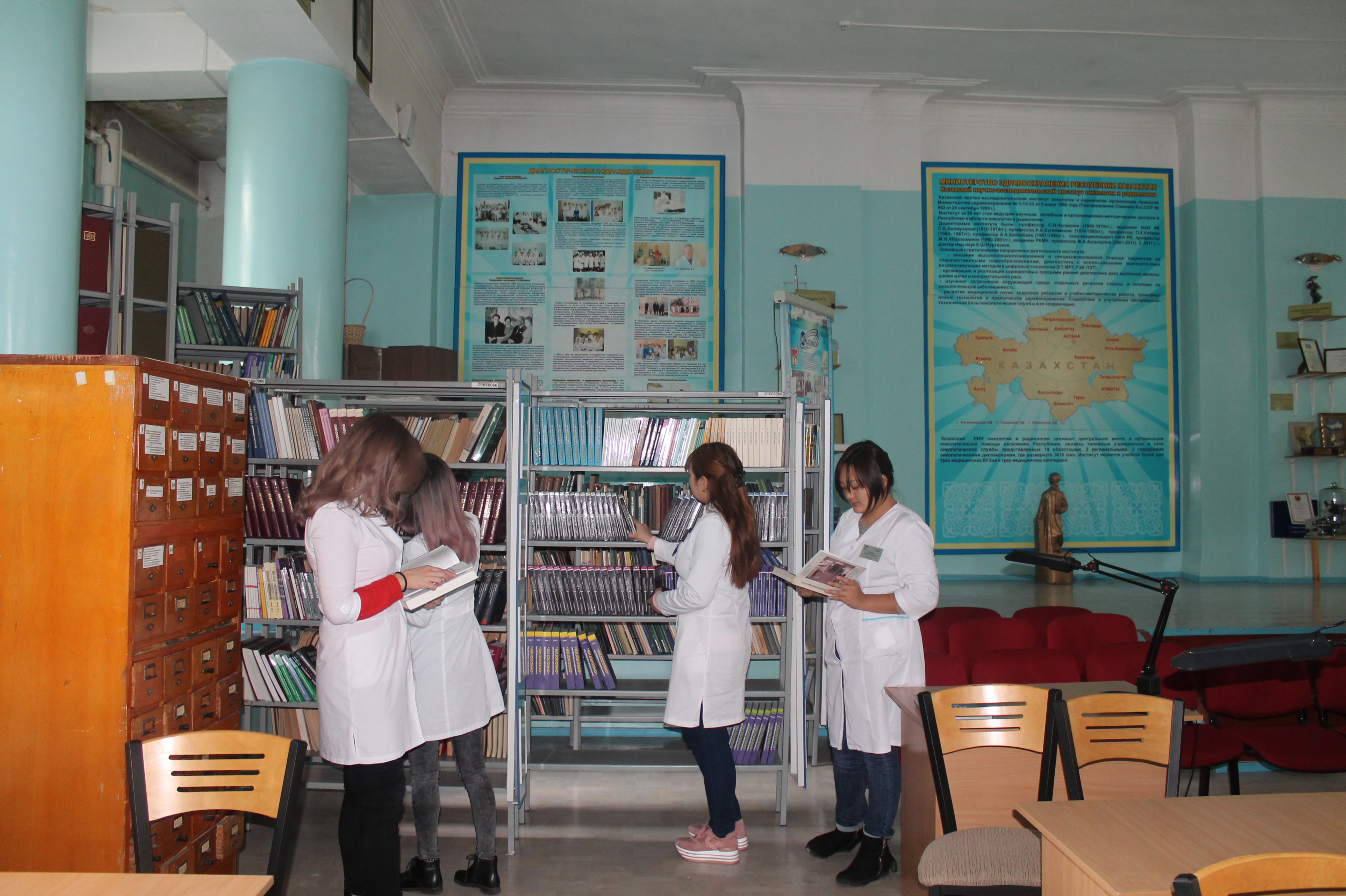 6
Кітапханадағы кезекті дәріс
7
Кітапханадағы интернет сыныбы
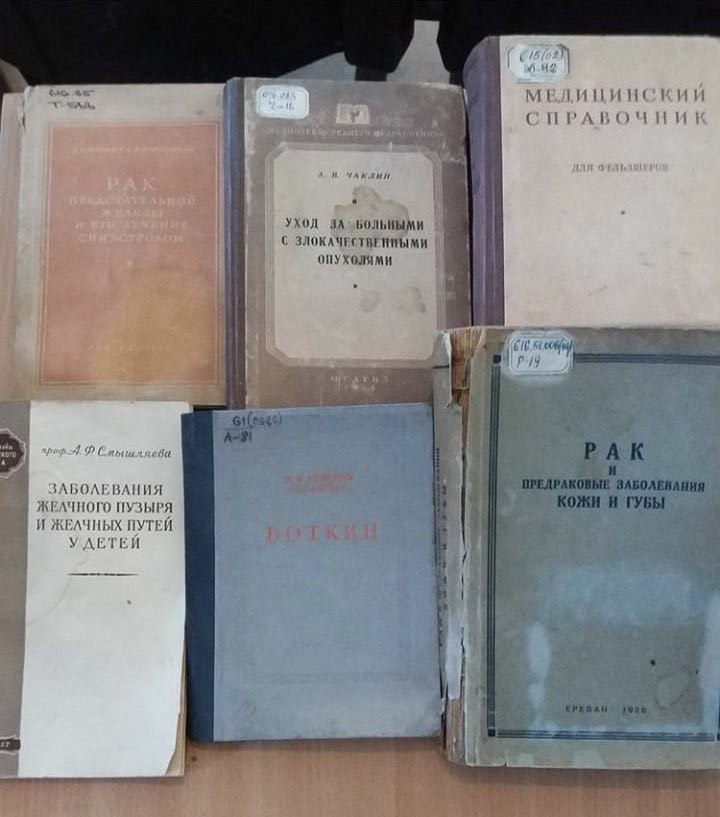 Сирек кездесетін кітаптар қоры, журналдар
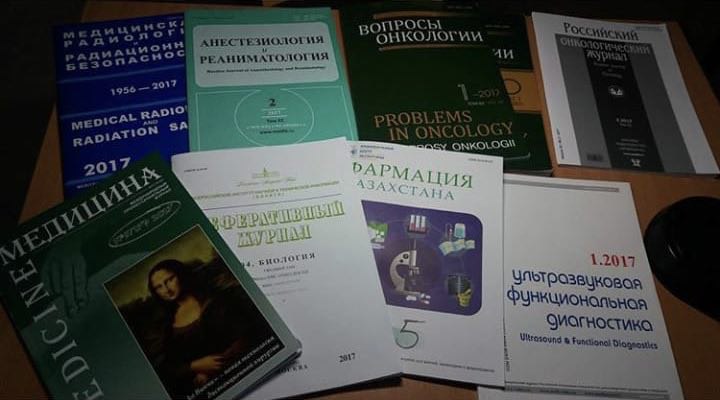 8
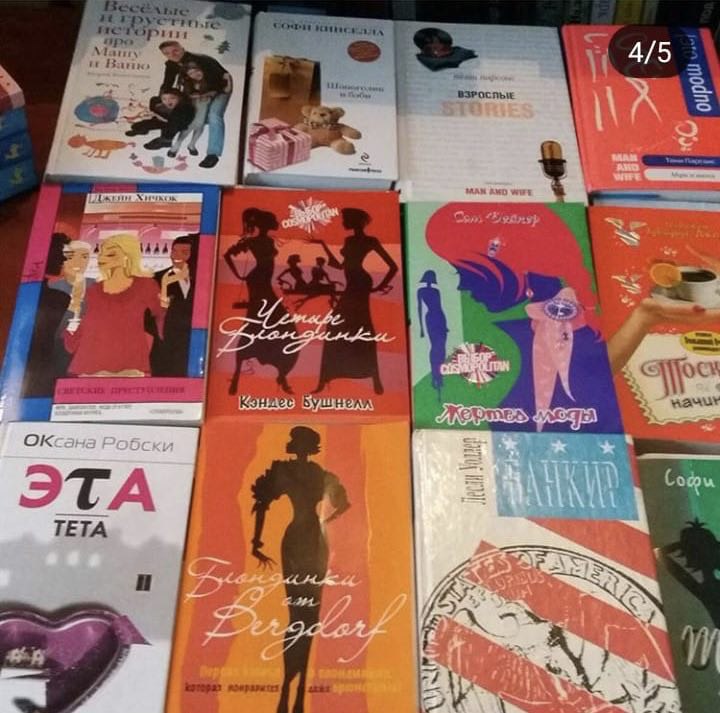 Науқастарға арналған
кітаптар
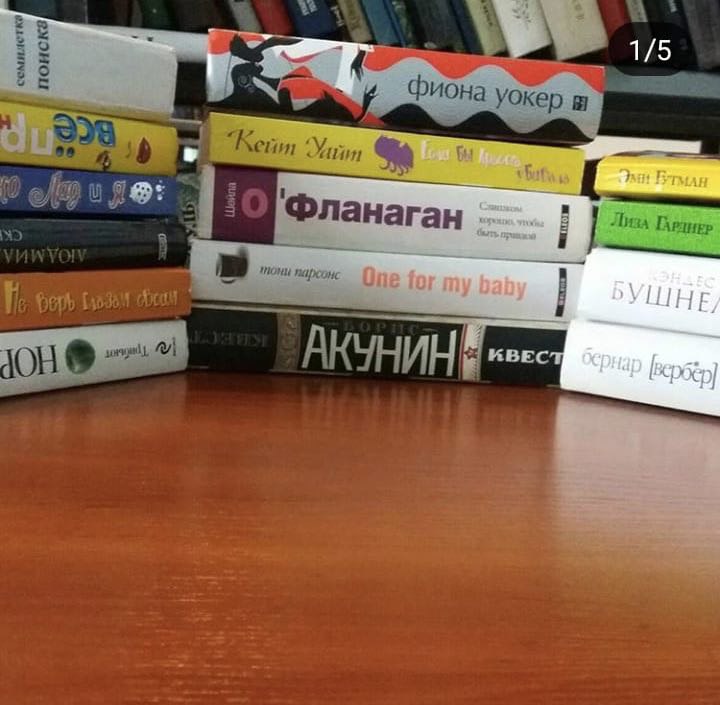 9
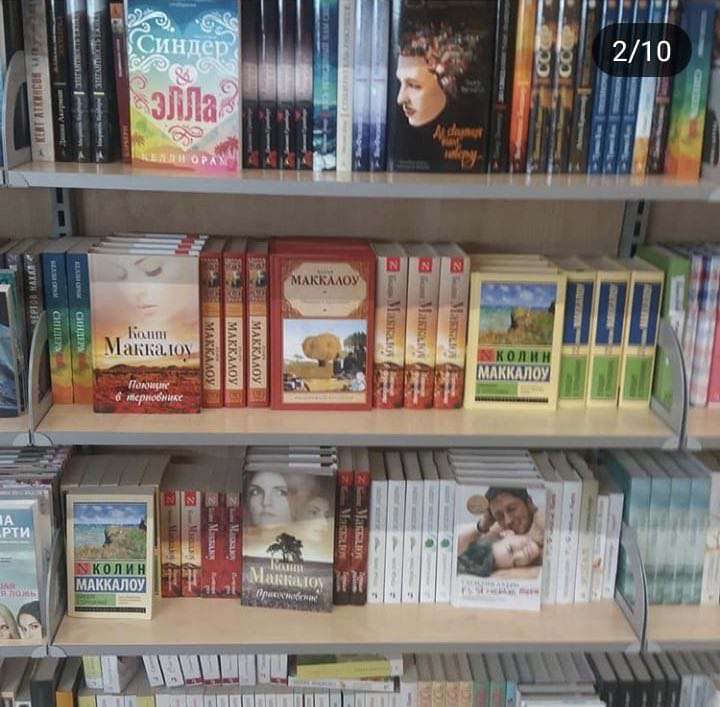 Резиденттерге арнайы әдеби кітаптар және антистресстік бояйтын суреттер
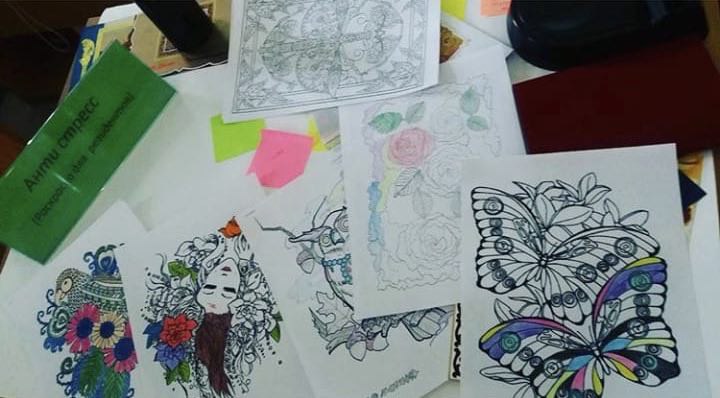 10
Рахмет!
Сұрақтарыңыз болса?
Инстаграм желісіндегі адресіміз @kazior.lib
11